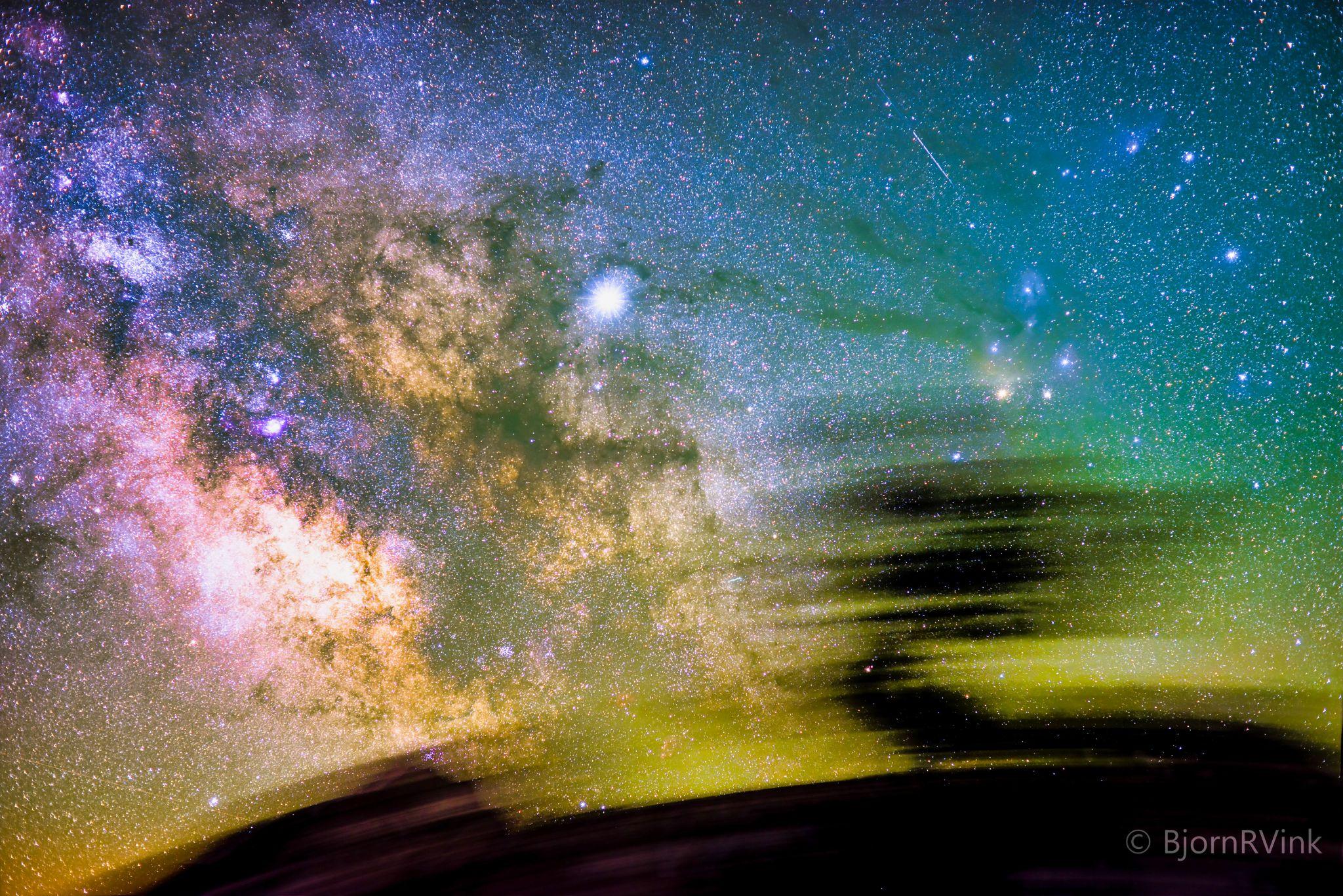 Einstein
  Telescope

 Bjorn Vink
    Nikhef
Completed, Ongoing & Upcoming Geo-studies EMR
what has been done
ongoing surveys nov 2023 E-test briefly (ULiège,Uni Bonn)
upcoming borehole campaign and logging
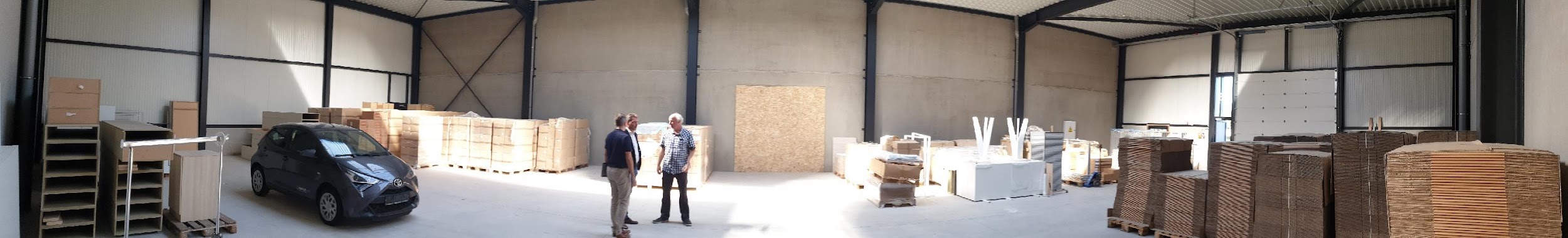 “Core Store Aubel “
What has been done far past boreholes, for mining et cetera
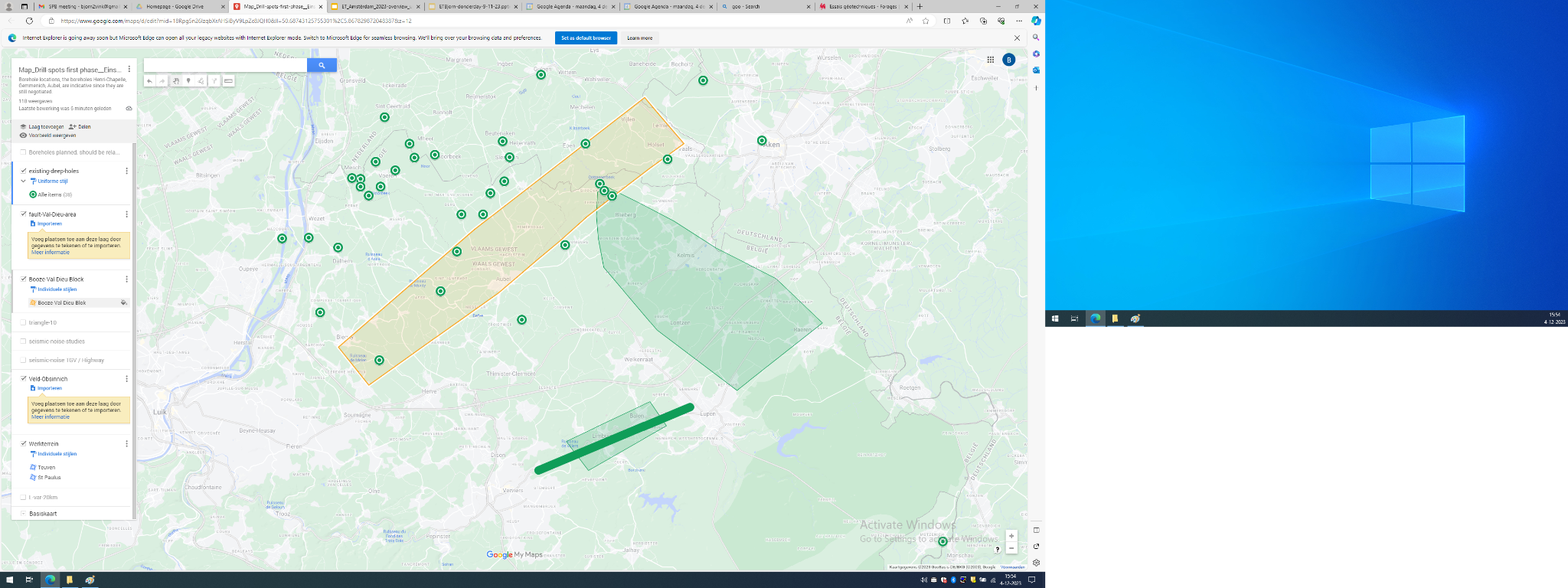 Booze Val Dieu
mining
area
Liège
former zinc/lead mining area  
multiple deep boreholes
deep quarries
 boreholes
outcrops
Liège Soumagne
outcrops
outcrops
Planned boreholes first phase
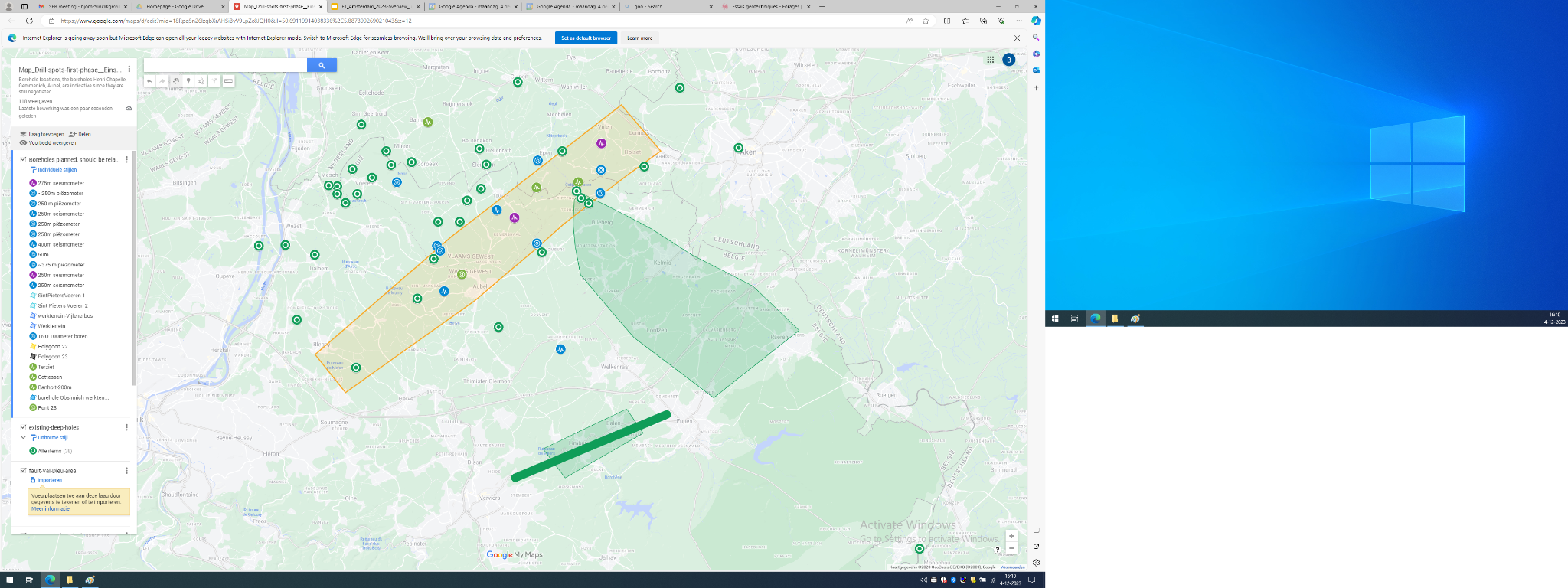 E-test/pré-E-test
15 km
1st phase borehole
to schedule seismic 
profile (Belgium)
2024-2025 list upcoming surveys
2 phases of 10 cored drillings, total ~6000 m length
 5 to add deep seismometers [noise at ET-level], total = 8 *
15 deep piëzometers [hydraulic head at ET-level], total ~20.
Core storage at Aubel (core workshops)
Geophysical surveys (deep ERT, active & passive seismic)
Microgravitation study area
Geohydrological testing  (borehole & monitoring wells)
In borehole testing  
lab testing geomechanical properties
Seismic noise studies, railways, windmills, ET-cetera*
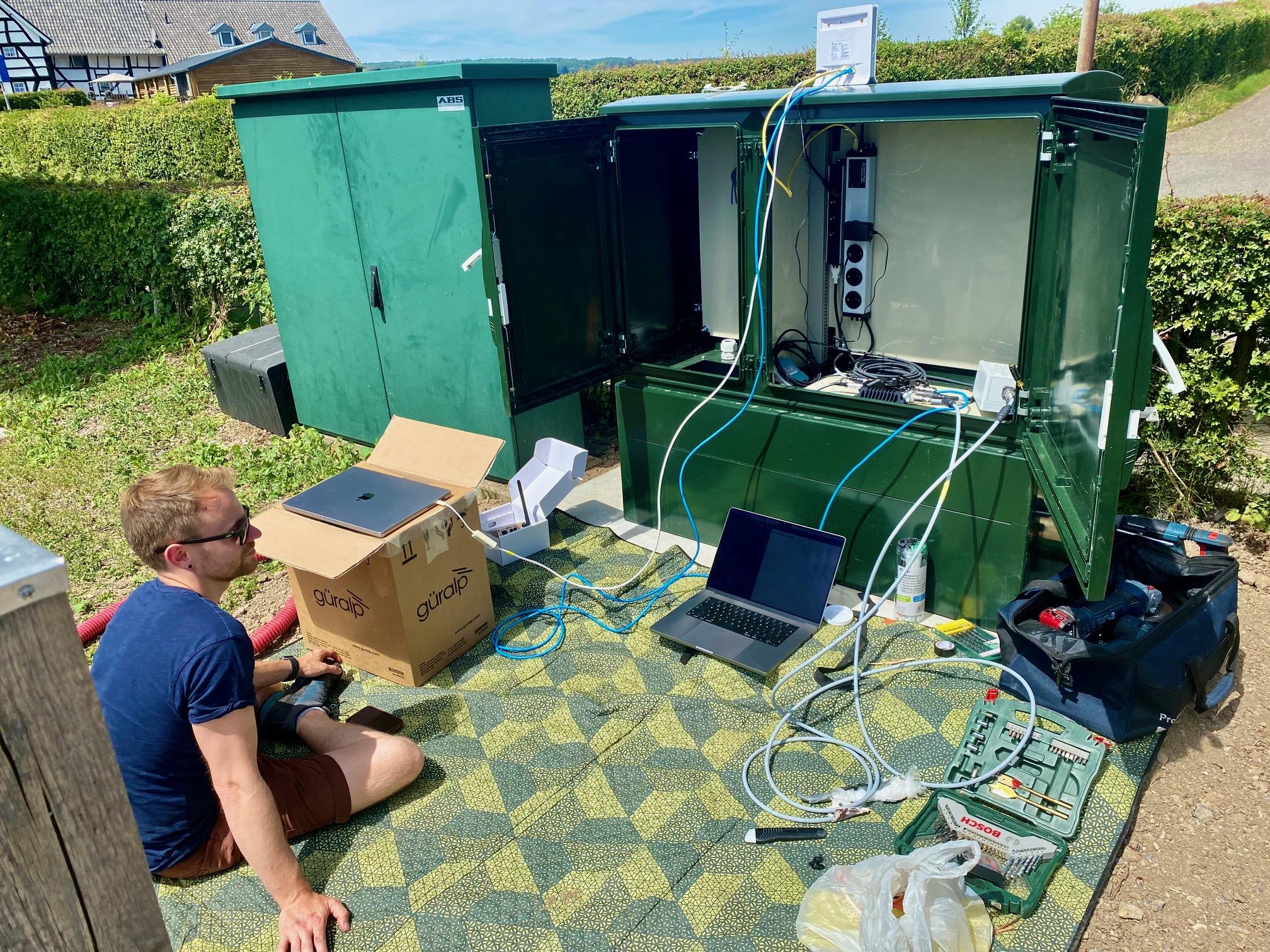 Drilling
core drilling also sampling for overburden for lab testing ;
standard core sampling SQ: Փ = 146/102mm    PQ: Փ = 95/122,6 mm ;
in situ testing and borehole surveys feasible    

Holes finalized as deep seismic noise monitoringstation
reaming in case needed  
will be dry cemented boreholes
include glass fibre / DAS system depending evaluation Cottessen borehole

Other boreholes deep piezometer, level filter below 150m depending findings drilling.
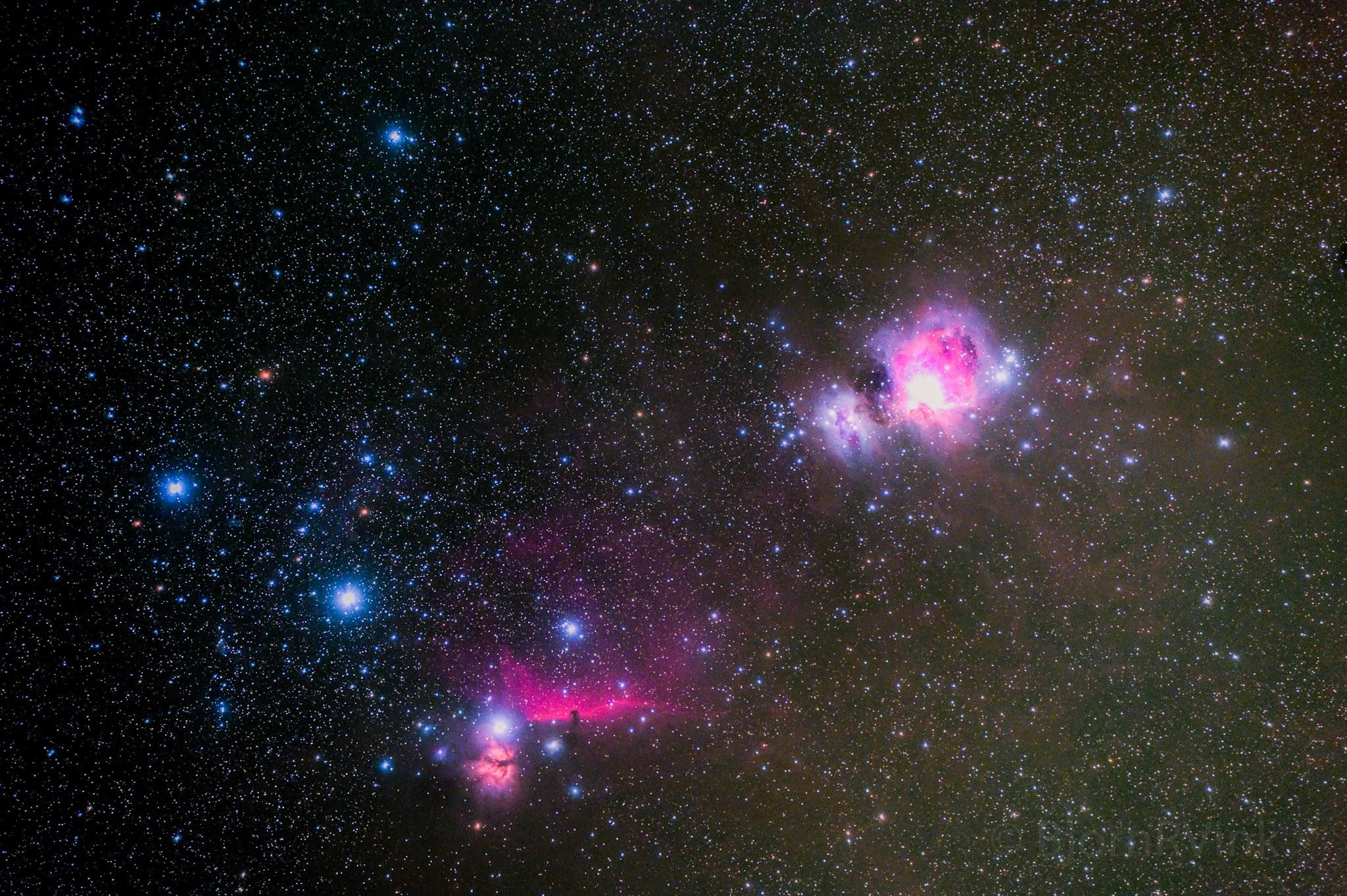 Thanx 4 your attention
 
      Any Questions?